Figure VI-1
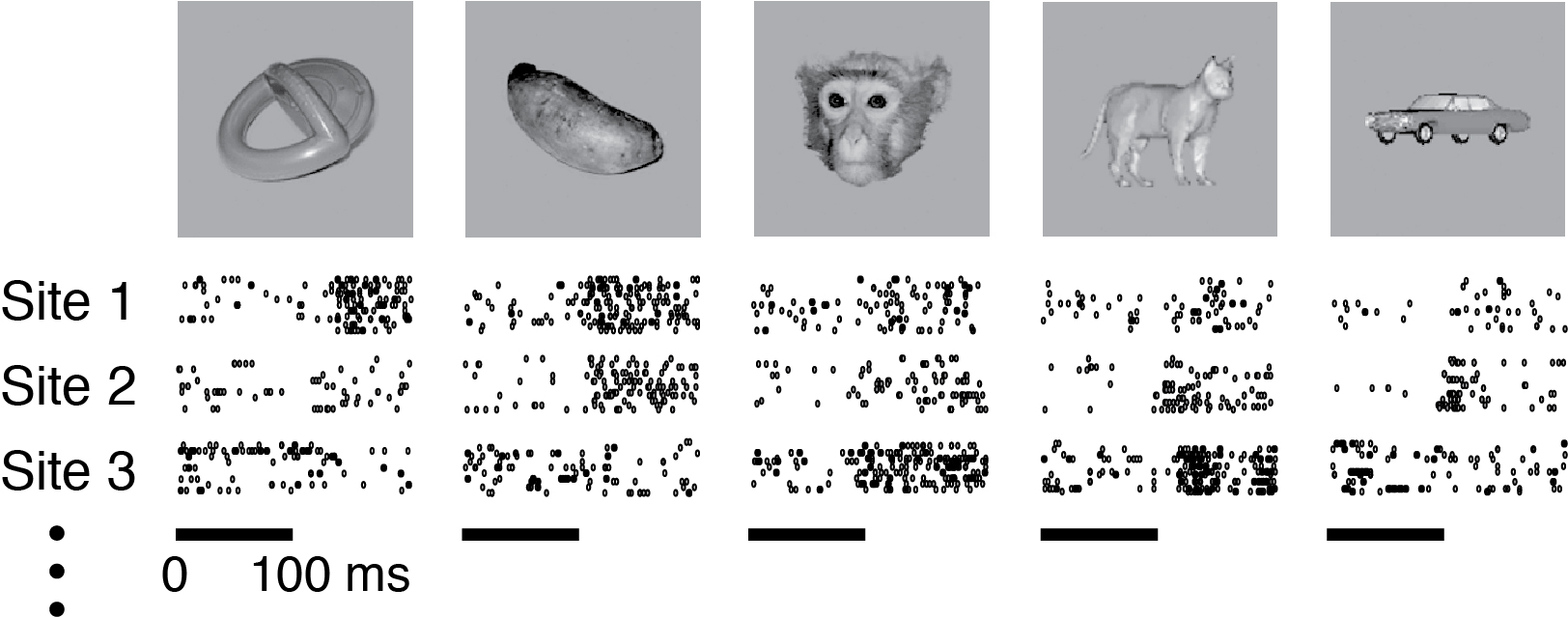 Biological and Computer Vision. Gabriel Kreiman. 2020
Figure VI-2
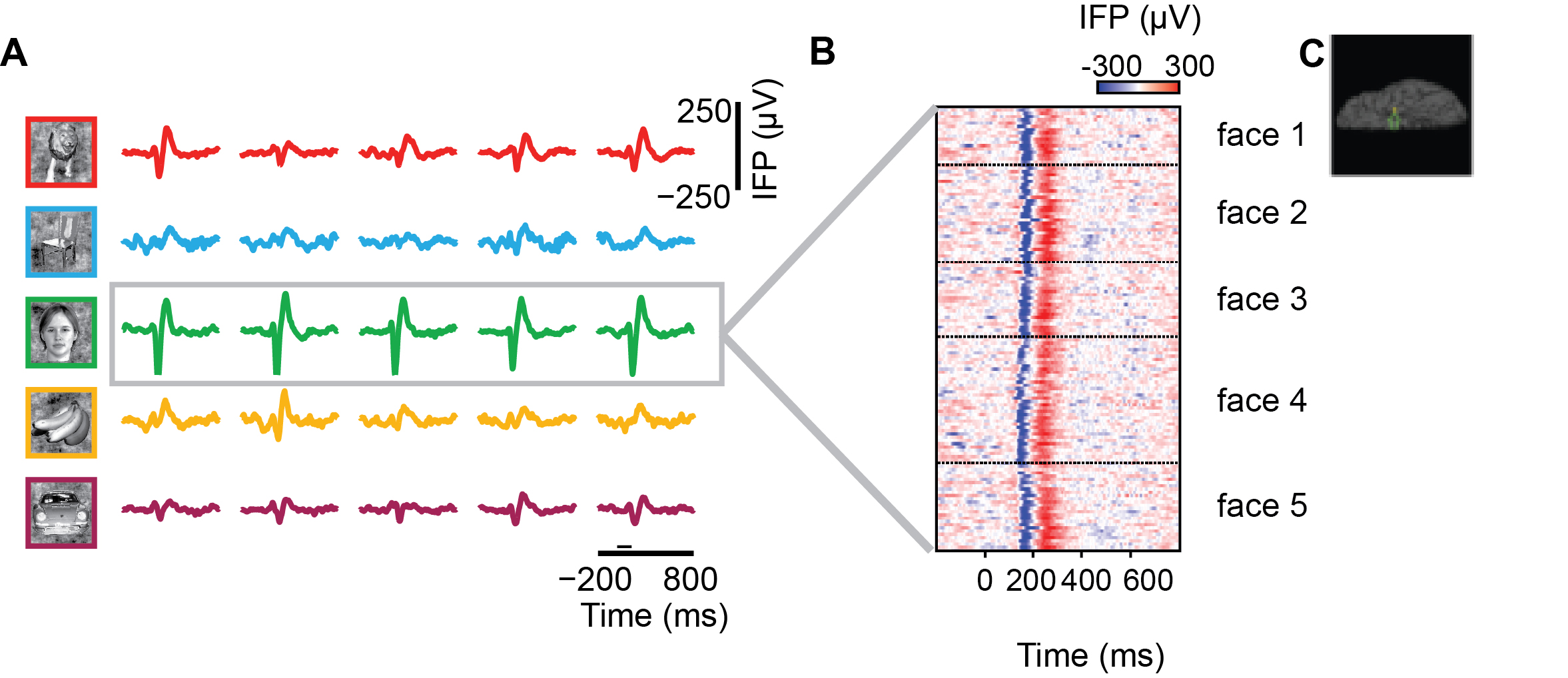 Biological and Computer Vision. Gabriel Kreiman. 2020
Figure VI-3
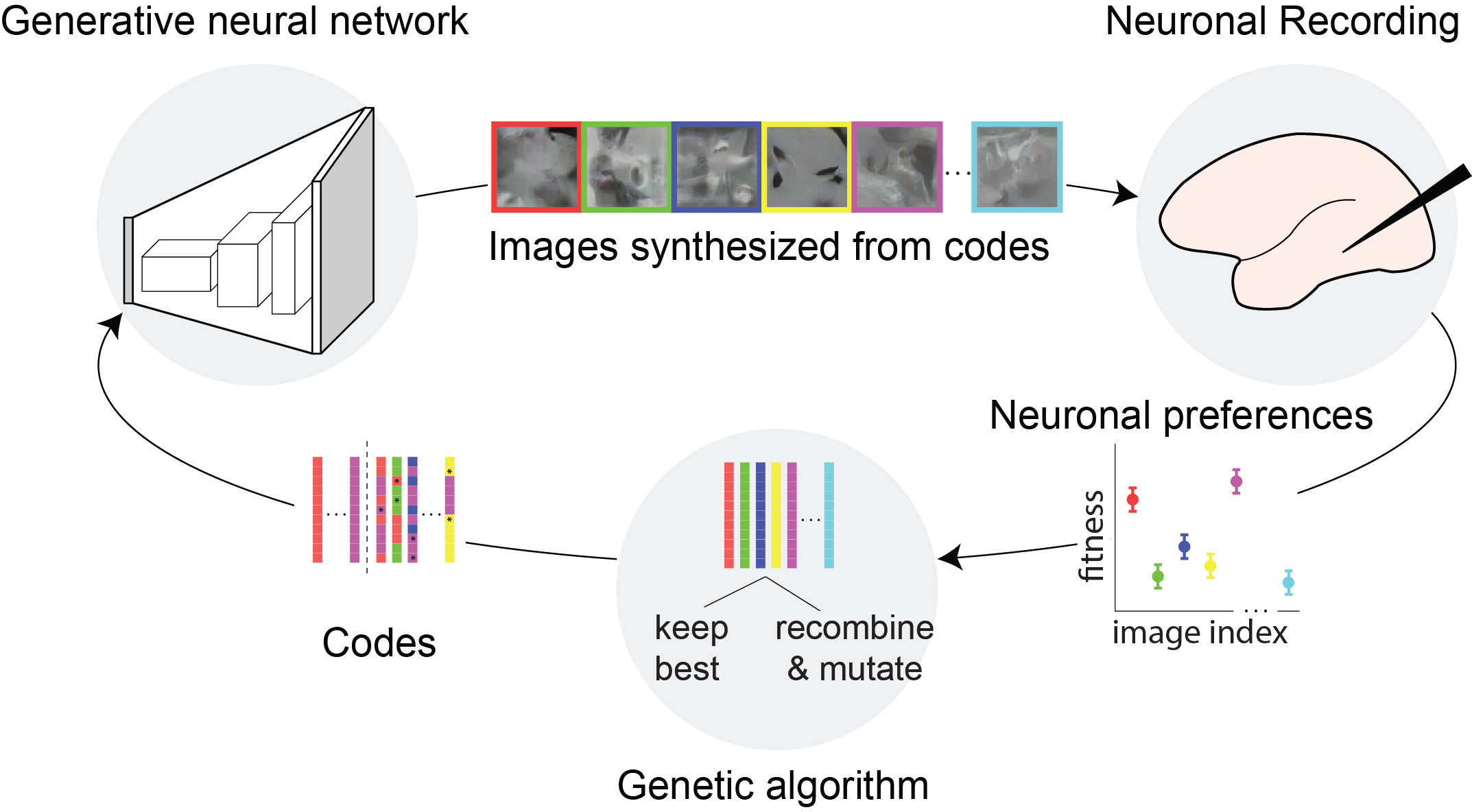 Biological and Computer Vision. Gabriel Kreiman. 2020
Figure VI-4
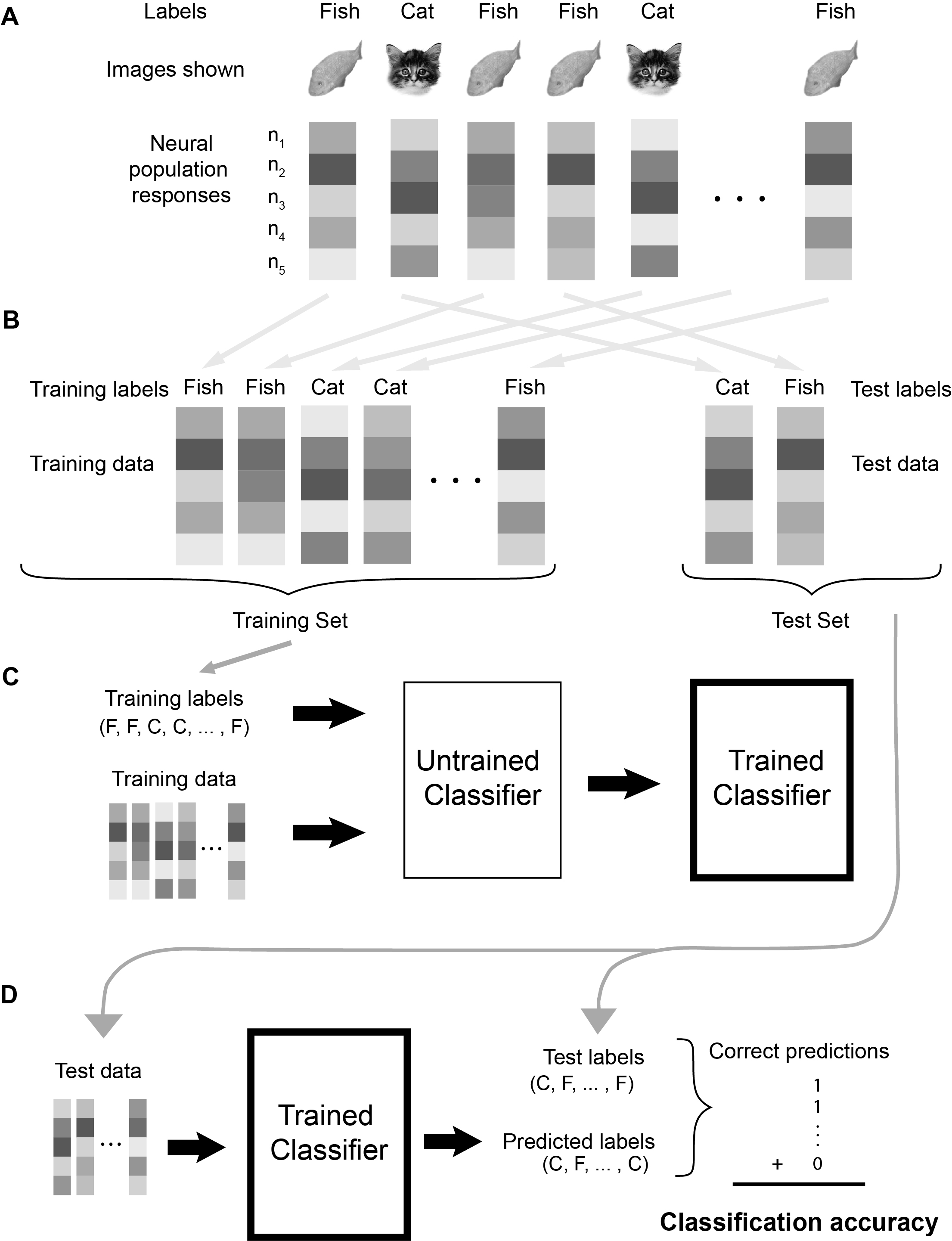 Biological and Computer Vision. Gabriel Kreiman. 2020
Figure VI-5
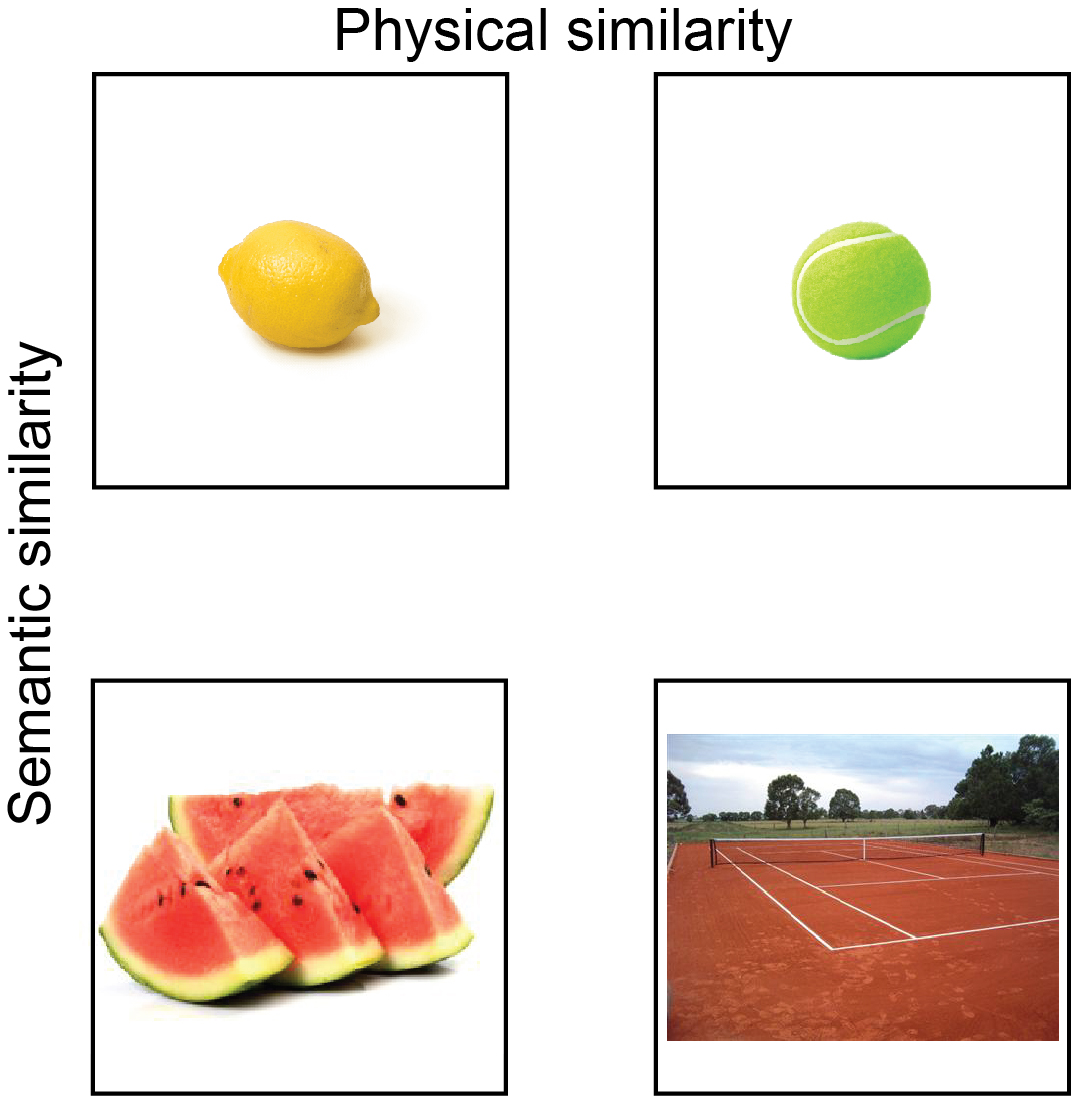 Biological and Computer Vision. Gabriel Kreiman. 2020
Figure VI-6
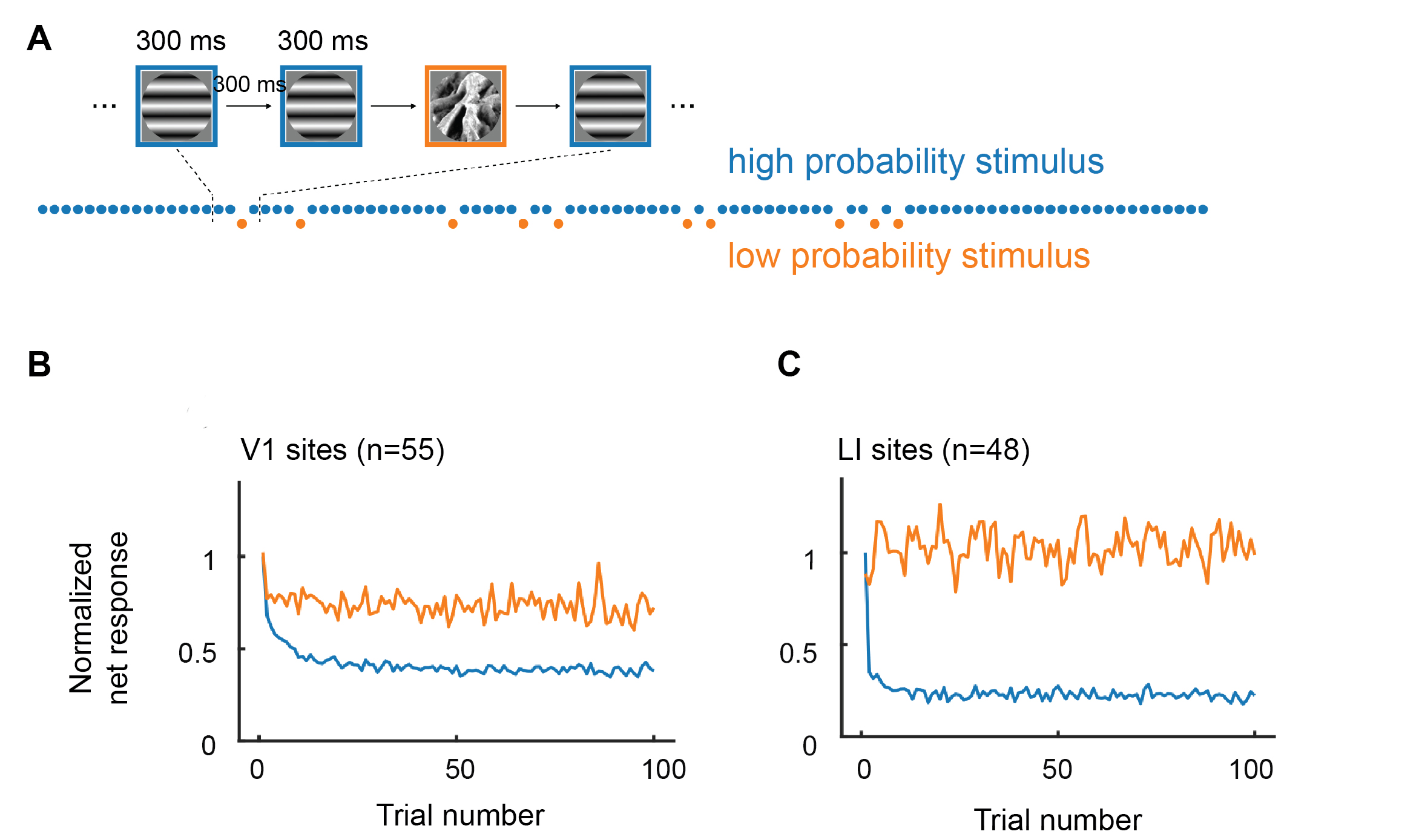 Biological and Computer Vision. Gabriel Kreiman. 2020
Figure VI-7
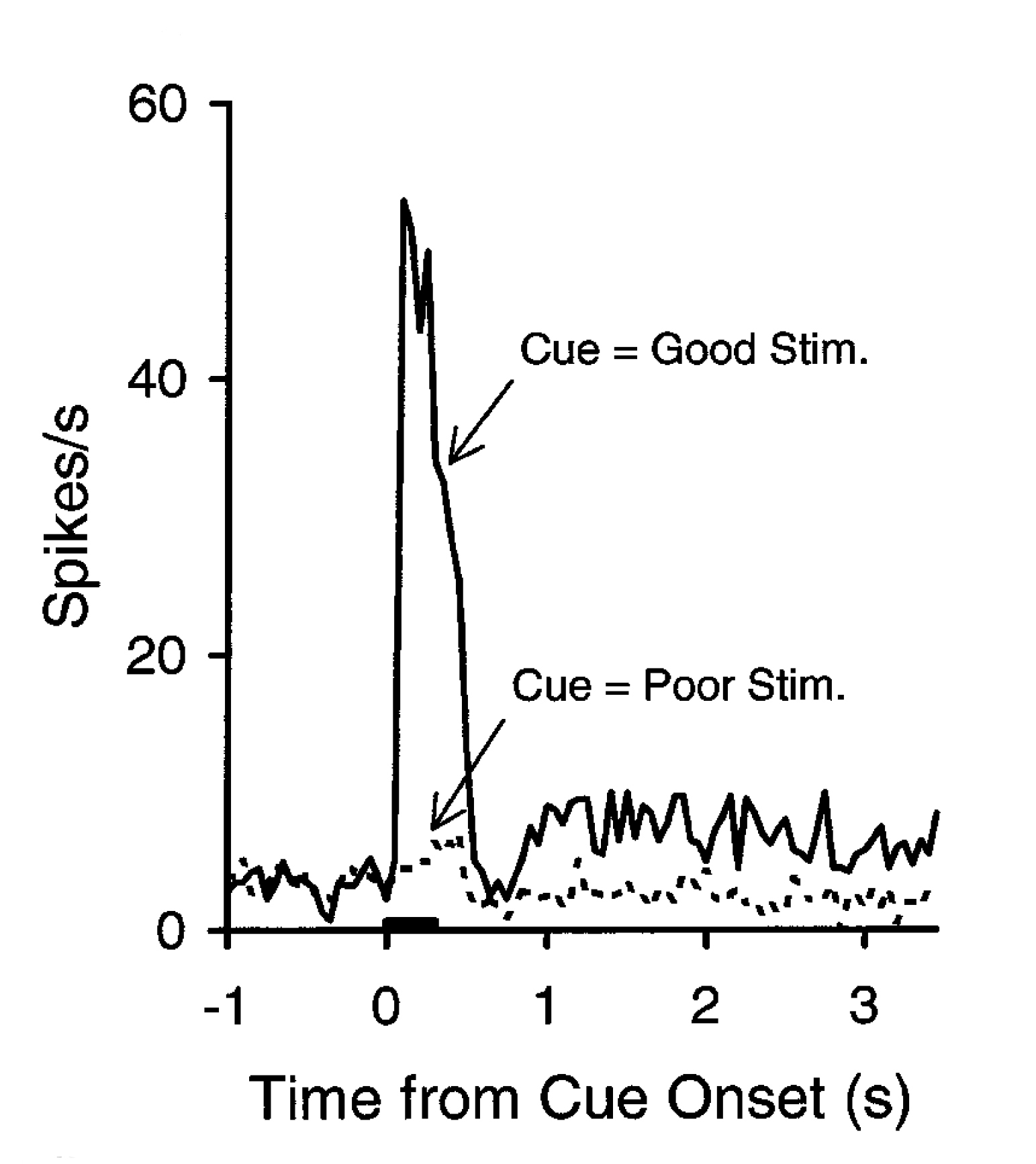 Biological and Computer Vision. Gabriel Kreiman. 2020
Figure VI-8
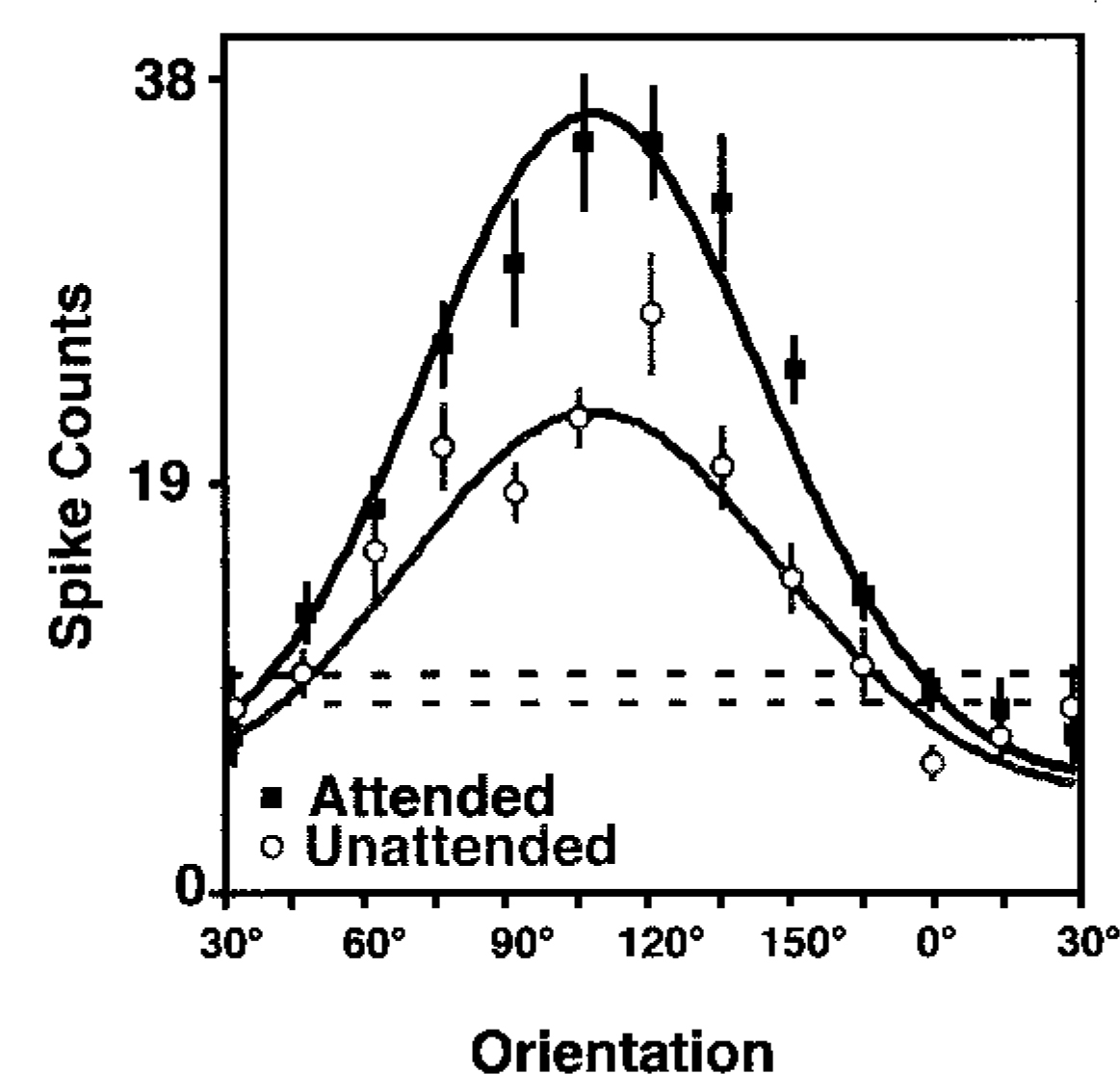 Biological and Computer Vision. Gabriel Kreiman. 2020